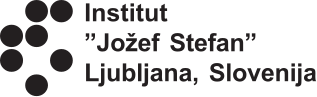 ITk Common Environmental Monitoring System: 
                           Radiation Monitoring


 I. Mandić et al.


Jožef Stefan Institute, Ljubljana, Slovenia
1
SPR ITK common environmental monitoring and interlocking - radiation monitoring, 24th September 2019
Locations
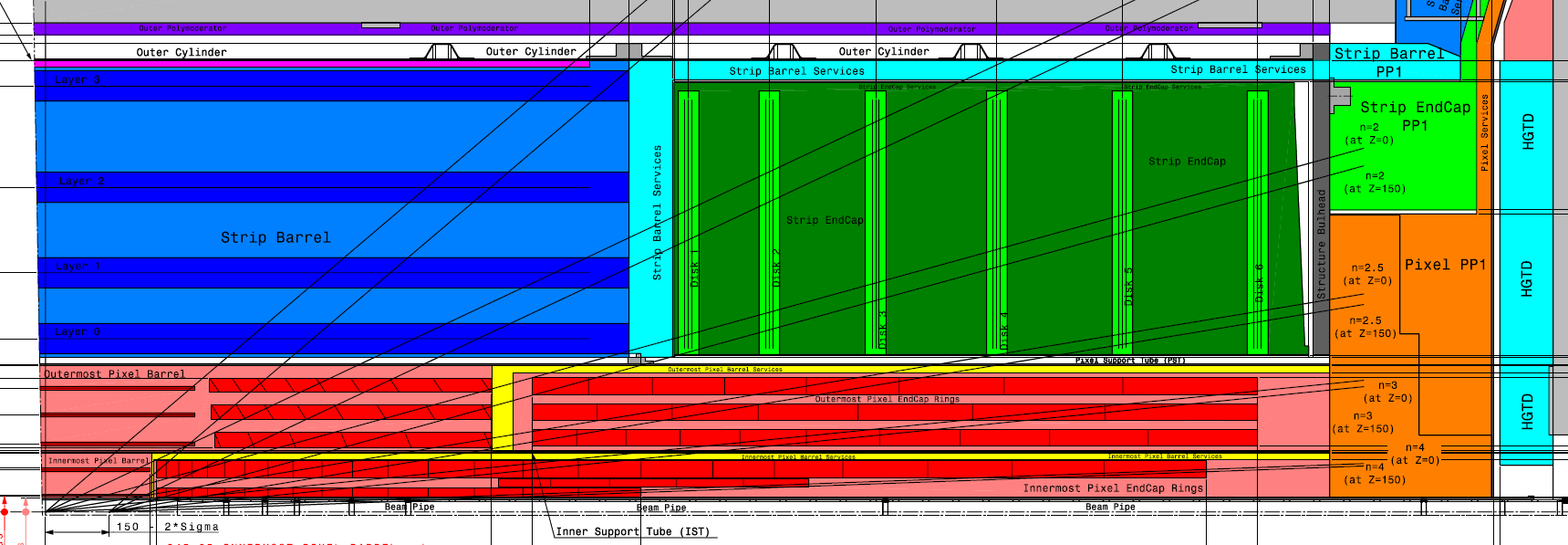 fixed on outer side of Outer Cylinder
fixed on the blades of disk 1 or disk 2
inside tracking volume, connection goes
     through the enclosure
strip EC service volume, outer side of 
the bulkhead

Pixel PP1 external volume
2
SPR ITK common environmental monitoring and interlocking - radiation monitoring, 24th September 2019
Radiation Monitor Sensor Board (RMSB)
example from ATLAS ID shown on photos
Back side 
( heater for temp stabilization)
Sensor side
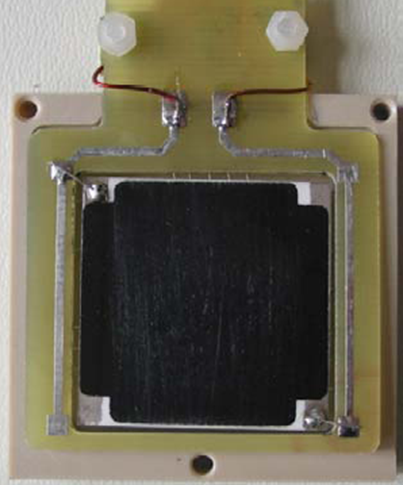 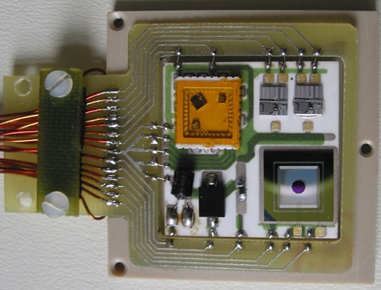 Pigtail cable
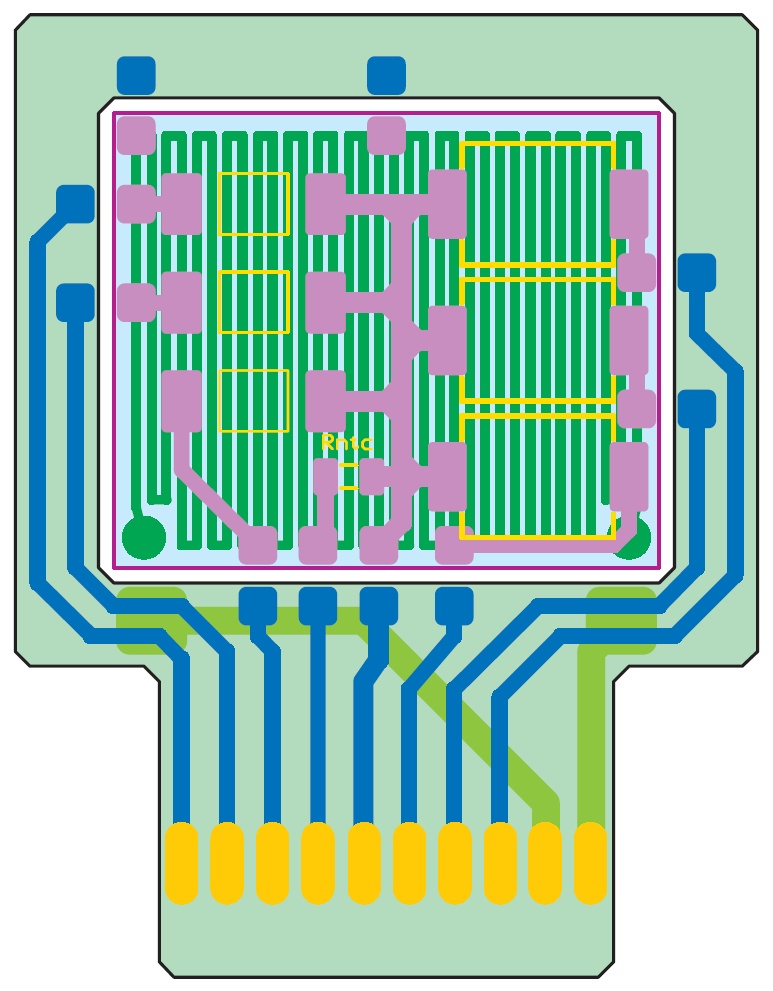 Ceramic (Al2O3)
front side: sensors
back side: resistive layer
Very similar design for ITk:

3 RadFETs (TID)
temperature sensor (10 kOhm NTC)
3 BPW34 diodes (NIEL)
PCB
~ 2.2 cm
3
SPR ITK common environmental monitoring and interlocking - radiation monitoring, 24th September 2019
Radiation Monitor Sensor Board (RMSB)
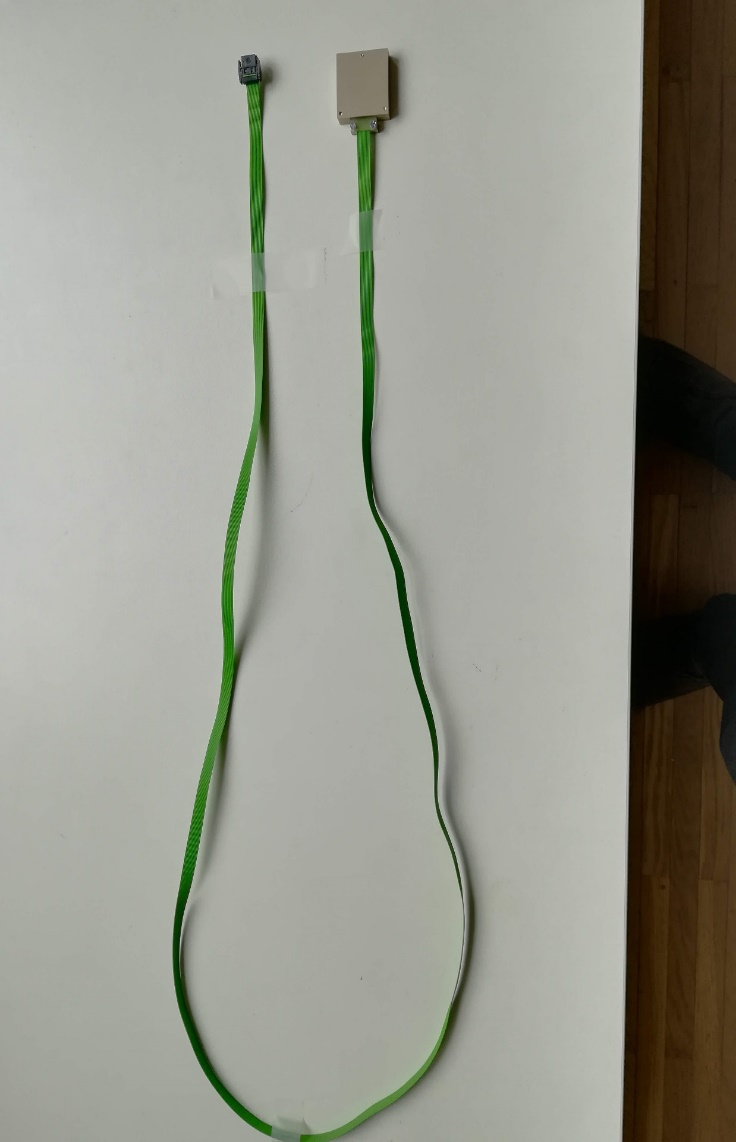 hybrid fixed inside PEEK box, 3 cm x 3 cm, 0.8 cm thick,
cable soldered and clamped to the PCB
      can be standard flat cable or e.g. copper clad aluminium wires as used in the ID
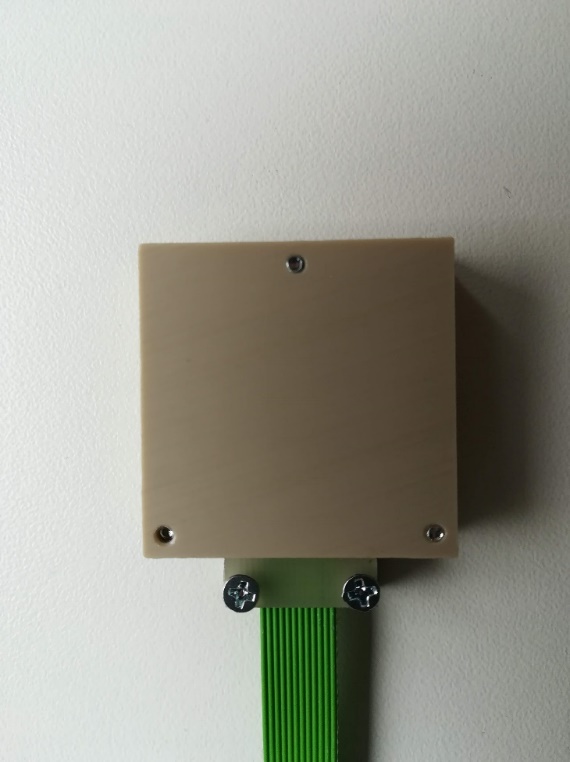 Photo of the connector on the mockup : 
ERNI, 1.27 mm pitch, flat cable, 30 AWG wires
this is an example of a possible cable 
      and connector
Sensor box
3 cm x 3 cm
8 mm thick
Mockup with ~ 1 m pigtail
RMSB with pigtail, mount to support and connect via connector?

for locations in the tracking volume: solder to prepared cables at assembly site (e.g. NIKHEF)?
4
SPR ITK common environmental monitoring and interlocking - radiation monitoring, 24th September 2019
Grounding and shielding requirements (Alex Grillo)
PP2
PP1
USA15
Floating power supply
(DAC)
Type 0 (flat cable)
Type II DCS
sensor
Type III DCS
Cable shield
Ground
Return wire
RMSB shield
Not known:
flat cable shield?
       wrap the cable with foil?
RMSB shield (25 um Al sufficient)?
       wrap PEEK box?  metalize PEEK box?
            make box from Al not PEEK?
RMSB outside of the tracking volume:
Connect to faraday cage ground at RMSB mounting location

RMSB inside tracking volume:
Connect to ground at PP1 through shield around Type 0 cable
SPR ITK common environmental monitoring and interlocking - radiation monitoring, 24th September 2019
5
Readout
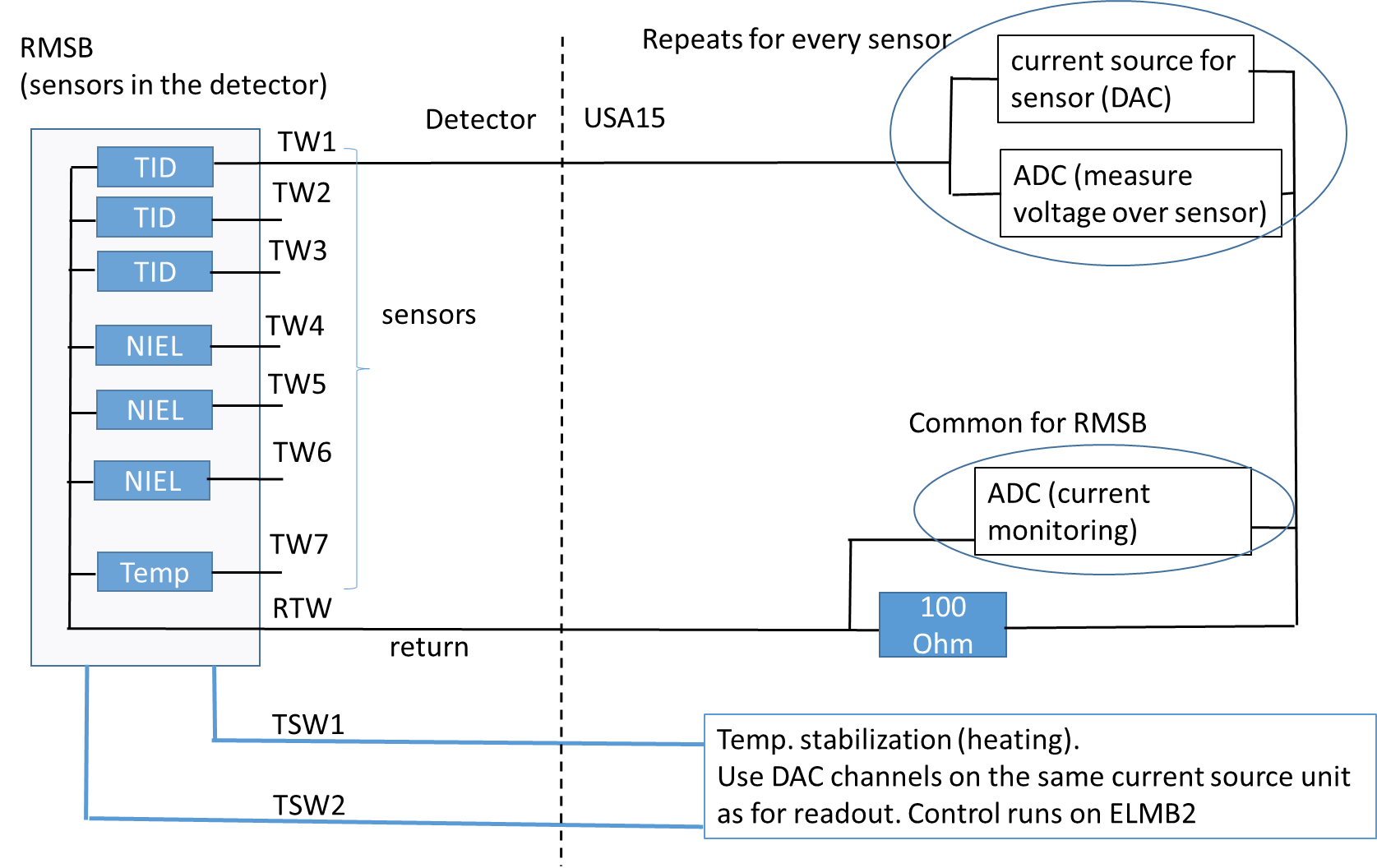 Read sensors one by one, 
few times per hour
Connected to F.C.
Would current
monitoring still
work?
readout based on ELMB2  same functionality as ELMB, communication with DCS via ELMB2
radiation monitor readout system running on ELMB in the ID  adapt ID radmon firmware for ELMB2
      build new current source unit controlled by ELMB2:
                  a) chose DAC compatible with ELMB2 firmware
                  b) output up to 100 V

     readout system must meet grounding and shielding requirements 
            floating power supply referenced at the Faraday cage
            design of current sources and monitoring circuits will follow the solutions described in:
                ATL-IP-ES-0106 The Supply and Control system for the Opto Link of the ATLAS pixel detector
6